Supplementary Figure 2
A
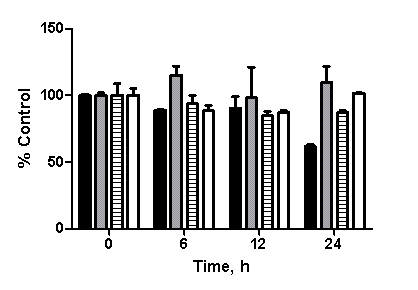 B
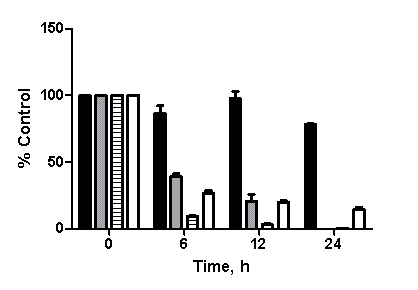